Mondragon in Detroit: building a strong, green, community-based economy through cooperation
by
 Attorney Deborah Groban Olson
Community Economy Group
(313) 331-7821 www.c2be.org  info@c2be.org
Michigan State University US Economic Development Administration Regional Economic Innovation Summit
    September 6, 2012
1
Unique value of our strategy
Worker owned companies 
Are more successful at surviving & thriving
Innovate rather than laying off their workers-owners
Stay in the community
Collaboration among such companies makes them stronger
Community Economy Group’s  strategy of building a cooperative of community-based businesses is based on large, successful examples & uses Detroit’s maker-strength to make locally-rooted businesses & jobs
Our story
[Speaker Notes: Unions, cooperatives  & worker  owned companies share human/community empowerment values – use different methods
Worker owned companies 
Are statistically more successful at surviving & thriving as employers than traditional companies
Innovate rather than laying off their workers owners
Examples of successful unionized ones
Global economy raises new job-creation question & role for unions
Inventors & their patents can be labor allies to anchor jobs
Detroit Community Cooperative (DCC) – a platform to build community focused economy in Metro Detroit]
Why do we need a community-based economy in Michigan?
21st century challenges
Job scarcity
Global companies, the core of the SE Michigan economy, are primarily creating jobs in other countries
We have many strengths
100 years of dependence on these companies leaves us with
Many skilled makers
25% of the green technology patents in the US are in Michigan
Underutilized skills, equipment, technology, facilities & IP
But we have fewer experienced entrepreneurs
[Speaker Notes: As union jobs grow scarce due to robots, privatization, off-shoring, rapid technology changes
Unions 
 not in the business of creating companies  or jobs
need to consider  more pro-active role
have strengths that could make worker co-ops more successful
have opportunity to ally with inventors
Americans increased interest in
Local, community-based businesses & co-ops]
Lion’s share of green energy patents in Michigan
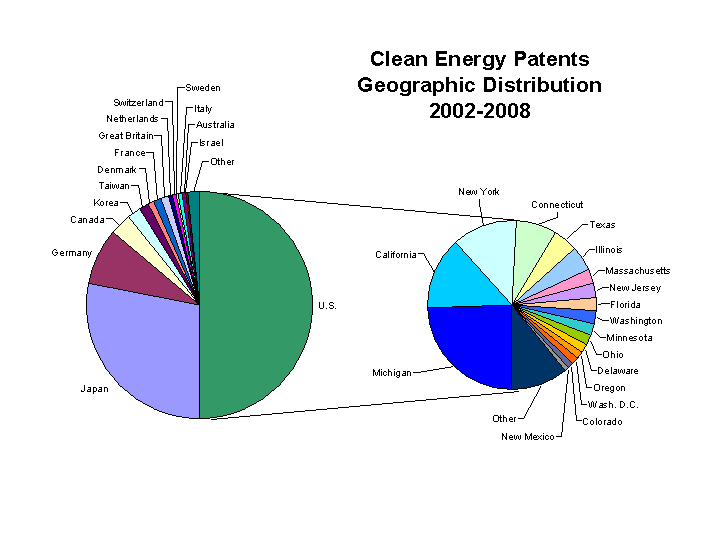 5
Ohio manufacturing job loss is less in worker owned sector  2000-2008 Ohio ESOP Survey – Kent State University
29% overall
1% Worker Owned Network
Reasons:
Far less likely to outsource
Have avg. 2x higher rates of capital investment
More worker participation in making business decisions
6
[Speaker Notes: Ohio ESOP companies outperformed conventional competitors on job retention & capital reinvestment between 2000 – 2008. During the same period: 
Ohio has lost 317,600 manufacturing jobs & more than 29% of its manufacturing base
Ohio worker Owned Network companies  employment dropped 1%, not 29%, over the same period (24 of  the 37 companies are in manufacturing)
Reasons:
Far less likely to outsource
Have avg. 2x higher rates of capital investment
Often have more worker participation in making business decisions]
Employee owned companies are 3 to 4 times less likely to lay off or lose workers
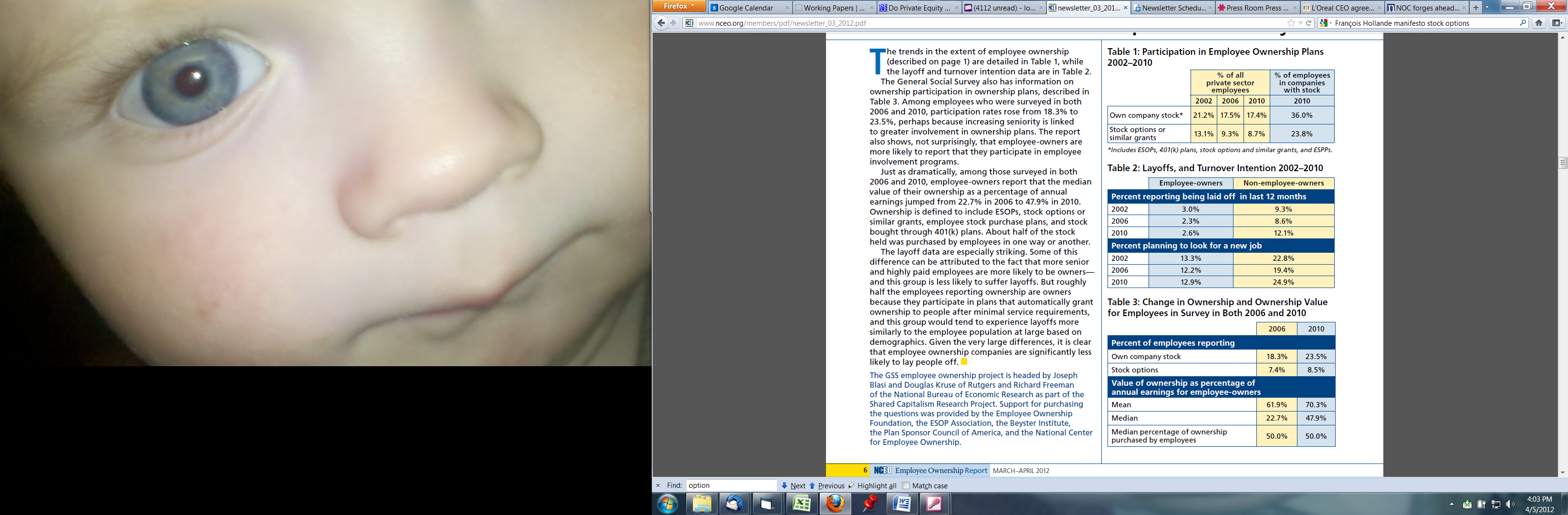 From  2010 General Social Survey – table  used with permission from National Center for worker Ownership worker Ownership Report p. 6  March-April 2012
Worker owned companies perform better
ESOP companies compared to comparables or themselves pre-ESOP
	Increase sales growth 2.4% faster
	Increased employment 2.3% per year
	Increased sales per worker 2.4%
	Continue in operation longer

Source: 2001 Study by Dr. Douglas L. Kruse and Dr. Joseph R. Blasi, School of Management and Labor Relations at Rutgers University
Attorney Deborah Groban Olson
www.esoplaw.com
8
[Speaker Notes: ESOPs appear to increase sales, employment, and sales/worker over what would have been anticipated, absent an ESOP. 
ESOP companies are also more likely to continue operating as independent companies over the course of several years. 
ESOP companies have sales growth 2.4% per year faster in the years following their ESOP than would been expected, based on the match-up against competitors in the pre-ESOP period. 
Employment increased 2.3% per year and sales per worker, 2.4%.]
Major successful examples that inspired Detroit Community Economy Group
Distressed communities have done this successfully

Starting with worker owned & controlled businesses

Building cooperative business resource core
Mondragon Cooperative Corporation “Humanity at Work”
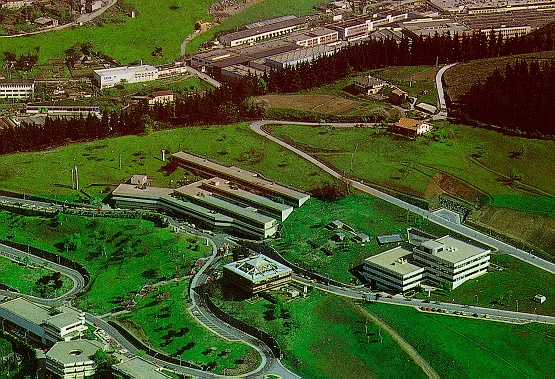 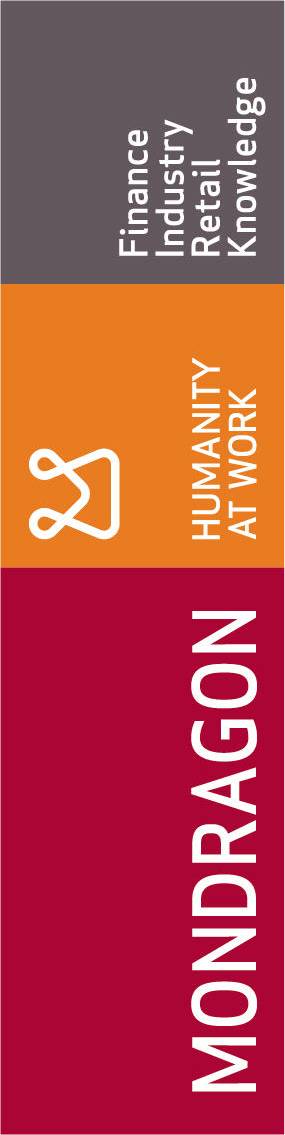 Mondragon  Cooperative Corporation Timeline for building industrial co-op community
1941 - Basque region of Spain - after capital bombed flat - Priest arrives teaching about independence through mutual self-reliance, self-managed businesses& continuous education 
1943 - created a technical school for area youth to learn work skills
 1956 -  first 5 graduates of the school borrowed $ from everyone in town to open the first business – making stoves. They purchased existing plant and equipment from a nearby town.
1959 - created, Caja Laboral, co-op development bank with savings from co-ops and community members
1959 - Bank created entrepreneurial division that provided R&D for all group businesses & hands-on lending
1974 - created Ikerlan – technology R&D center
1991 -group of cooperatives incorporate as Mondragon Corporacion Cooperativa (MCC) www.mcc.es
2011  - 85,000 people working in 120 companies with €38 billion of assets and annual revenue of €13 billion.
11
Emilia Romagna Example of regional support/clustering CBE model
12
Italian cooperation among diversity fits Metro Detroit
Unlike Mondragon – in Emilia Romagna
Multiple company types collaborate
Family owned
Owned by communist cooperatives
Owned by Catholic cooperative
Owned by social democratic cooperatives
Some cooperatives own publicly traded companies
Co-op federations include all sectors:
Workers, consumers, agricultural, housing
Most companies are unionized
13
Participative worker ownership =  successful job creation & retention
Mondragon:  50 years from 0 to 85,000 jobs, 
 assets of 33 billion euro, 
2009 revenue 14.7 billion euro
Emilia Romagna – 8,000 worker coops  +  family businesses =
 7% of Italy’s population
12% of exports
 30% of patents
EBO – diversification through active worker ownership – from mining equipment to recycling equipment & medical devices – tripled business in 5 years
14
Ongoing support & resource sharing creates more successful start- ups
Well funded & staffed support centers provide ongoing assistance with accounting, legal, business plans
Much more support than US incubators
Saiolan Start-up center at Mondragon University
Started in 1980’s
89% of its start-ups are still in business 5 years later
83% are still in business 10 years later
US system – 1 out of 5 start-ups is alive in 5 years
Detroit Community Co-ops (DCC) - following Mondragon model – users own support system
15
Clustered small companies have large market impact
Wal-Mart avoids Italy due to competition from Coopitalia (Italy’s largest retailer)
Coopitalia 
comprised of 169 local retail co-ops &
4 million consumer members
highly decentralized & democratic
Unipol – Italy’s 3rd largest insurance company is owned by cooperatives, trade unions, farmers & family business owners
16
What are community-based enterprises?
Community-based enterprise (CBE)
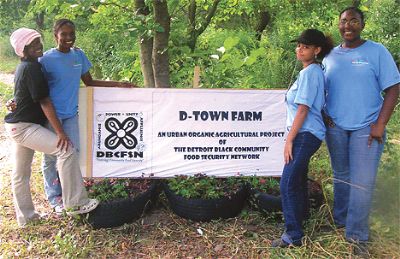 Definition
Sustainable
Locally rooted
Intentionally structured to provide community benefits; and
Committed to paying living wages
Legal form irrelevant
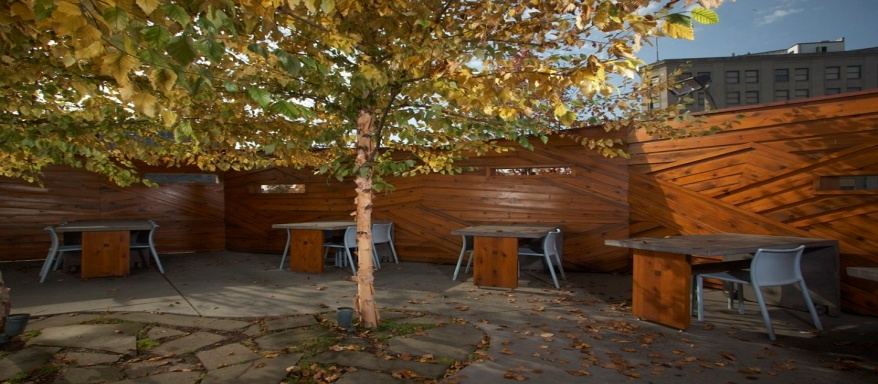 Slows Bar BQ Courtyard
18
[Speaker Notes: Broad and inclusive term
May or may not be worker owned]
Community Economy Group entities
I
IngenuityUS, L3C
Center for Community-Based Enterprise, Inc.

Detroit Community Cooperative
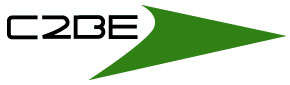 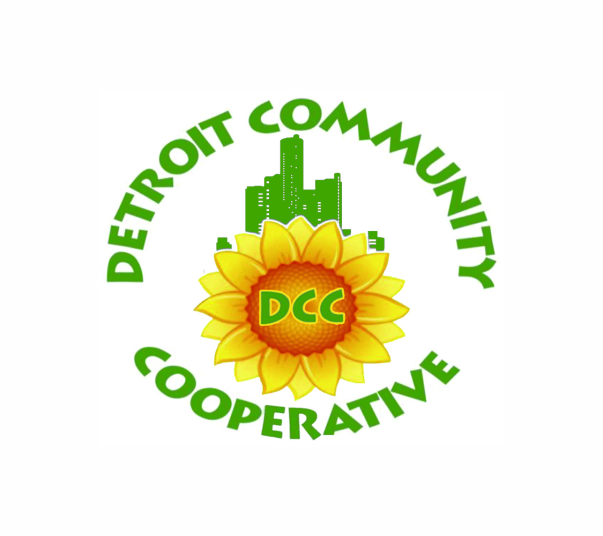 Community Economy Group entities
Center for Community Based Enterprise (C2BE)
education & technical assistance on best practices
Ingenuity US, L3C (IUS)
a social enterprise that exemplifies our values
shared business resource for inventors
using rich local technical knowledge & resources
Detroit Community Cooperative (DCC)
platform for individuals, businesses & non-profits
to implement cooperative practices/ resource sharing 
business members to own their support system
CE Group accomplishments
2005 IUS conceived to save jobs in Delphi bankruptcy
2006 Bootstrap Detroit founded
2007 C2BE incorporated & received 501(c)3 status
2007 Scan of CBE Innovations Applicable to Detroit
2009 Ingenuity US, L3C founded – & pre-feasibility study on Freeaire ™
2009 – C2BE 19 educational events, initial grant funding; community grocery coalition & IUS auto task force projects 
2010 USSF CBE workshop & tour launched withDetroit  & fix-up events, Spaulding Court, Assistance to New Starlight CDC
2011 C2BE organizing & incubating Detroit Community Co-op
2012 Education & development support for Sew Detroit Co-op
2012 IUS has 2 member-created products & is ramping up to develop and market them
201221
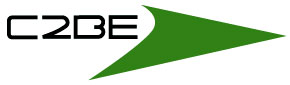 C2BE education projects
CBE 2009 -19 Speaker Series for Skillman & LISC neighborhoods in churches, community centers,  unions halls & universities (including  10 w/ MCC, 3 on Evergreen, UFCW, USW/ MCC)
Community Grocery Coalition  pre-feasibility study & developing structure for the community owned grocery store
Resource for CDCs
Corktown Residents Council – Friends of Spaulding Court – work exchange/  community solidarity investing - $6,000 loan, volunteer work & living space
Vanguard CDC – developing neighborhood business cooperative program
New Starlight Baptist Church – playground, housing, geo-thermal development
Concept paper for LISC on green construction  business consultants for CDOs 
2010 US Social Forum – Workshops & Tours featuring local CBEs
2011 – Business Needs Survey of 95 NorthEnd & Willis Village businesses re: business services co-op w/ Vanguard CDC
22
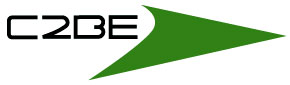 We did 19 events on CBE Week
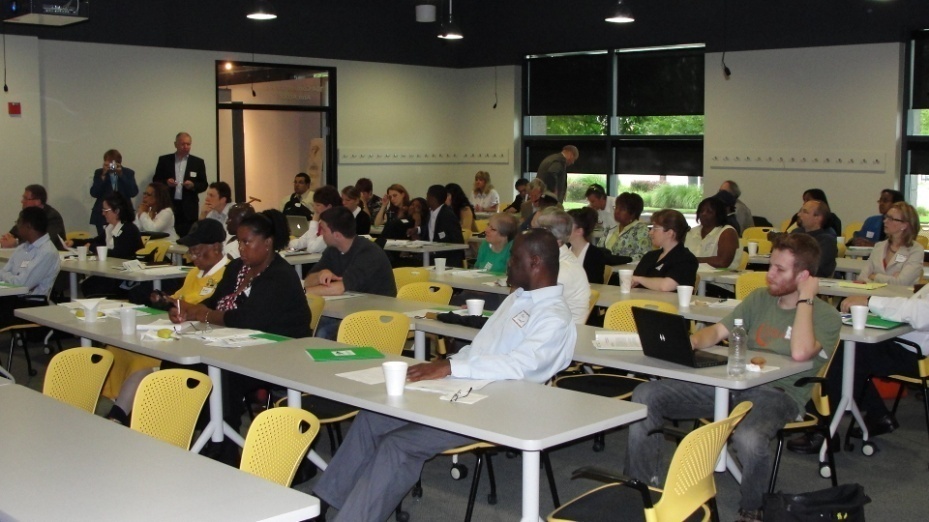 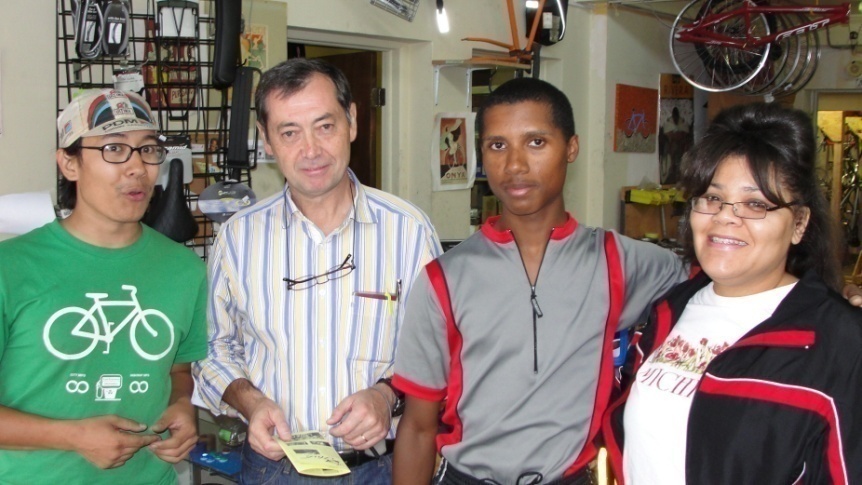 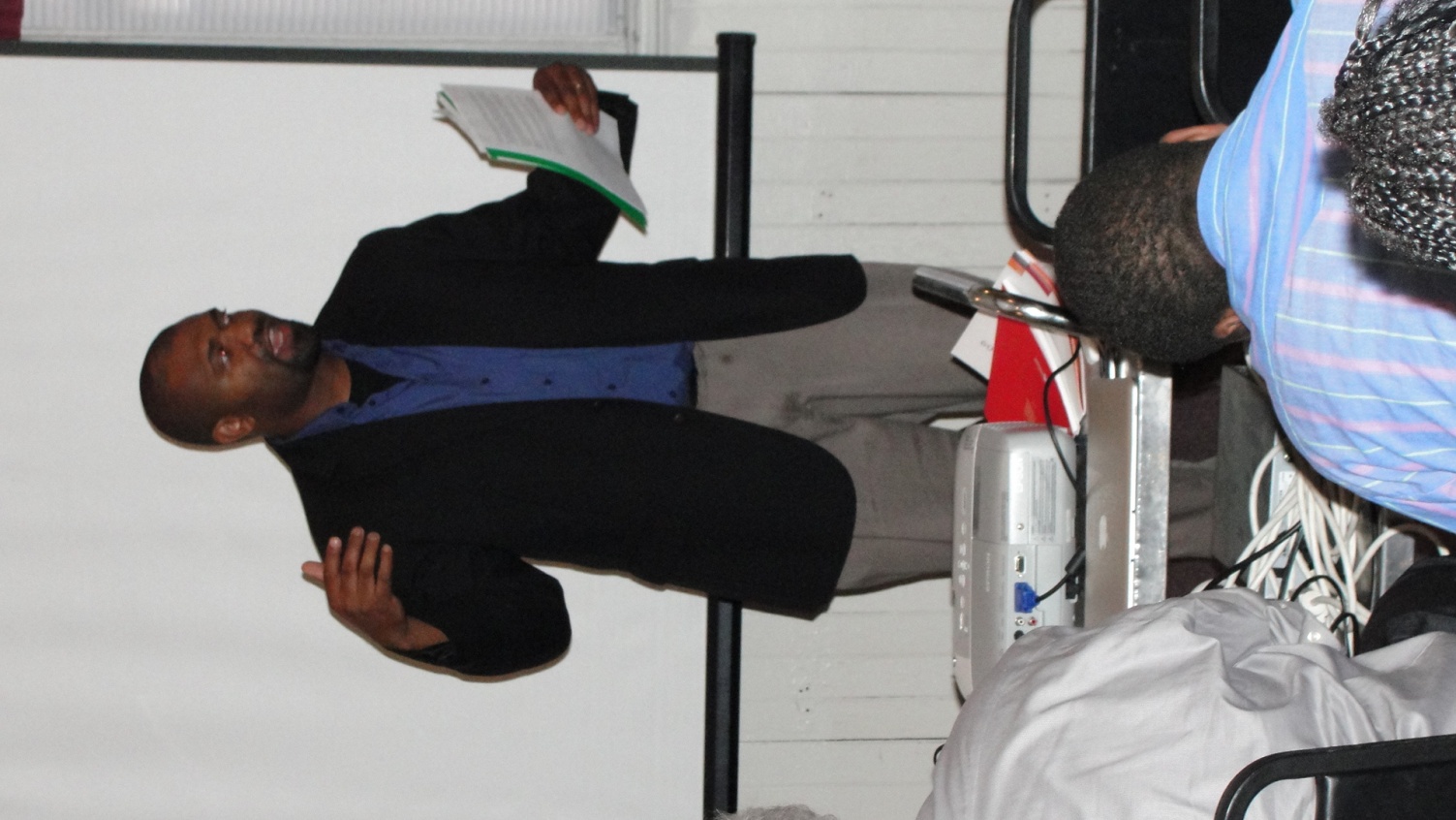 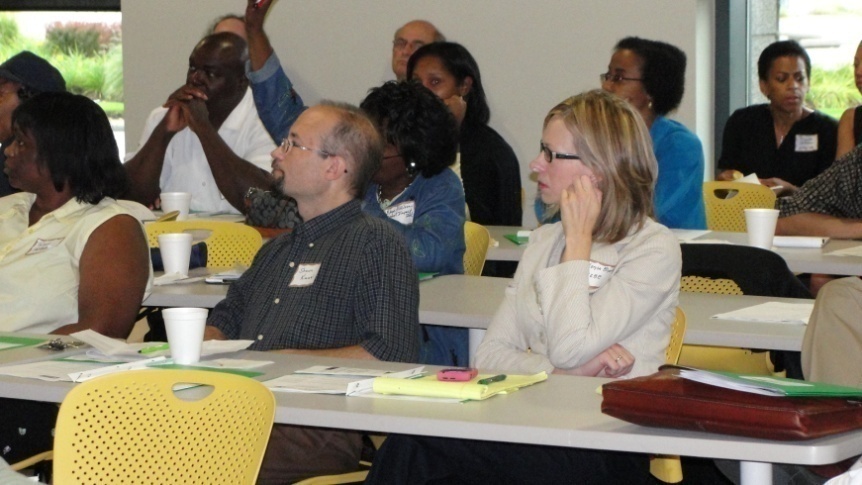 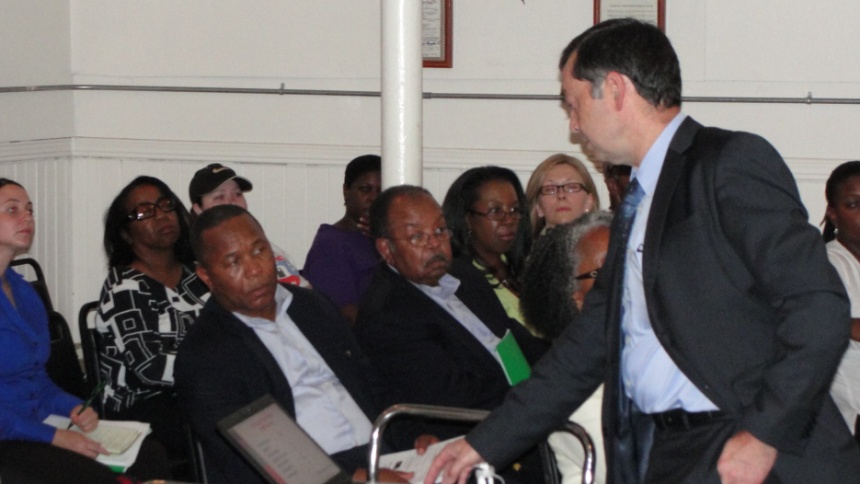 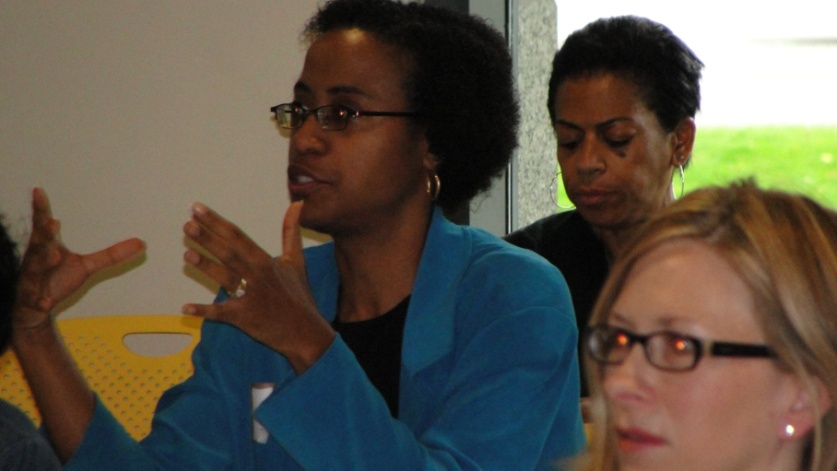 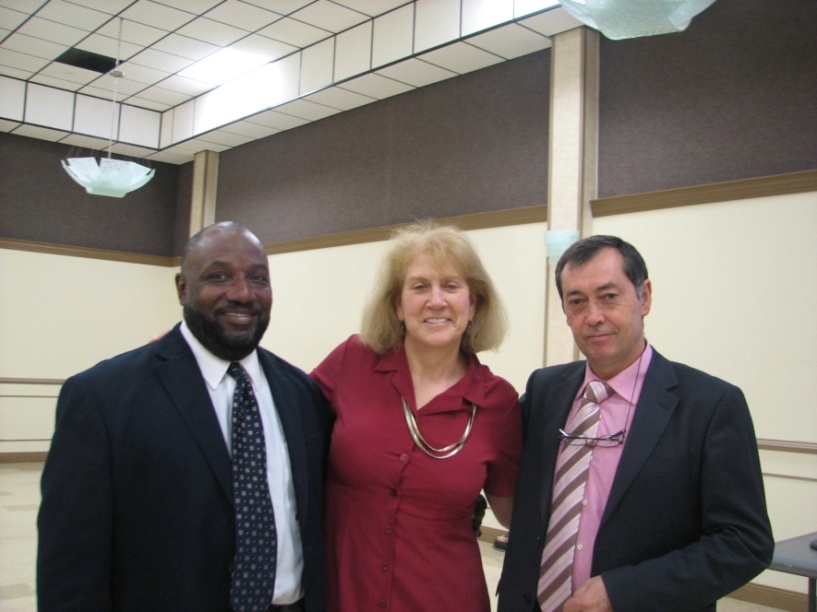 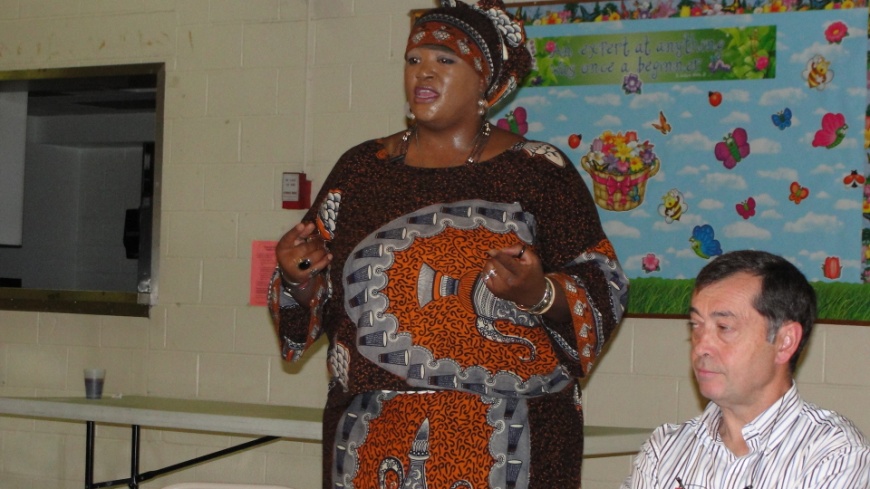 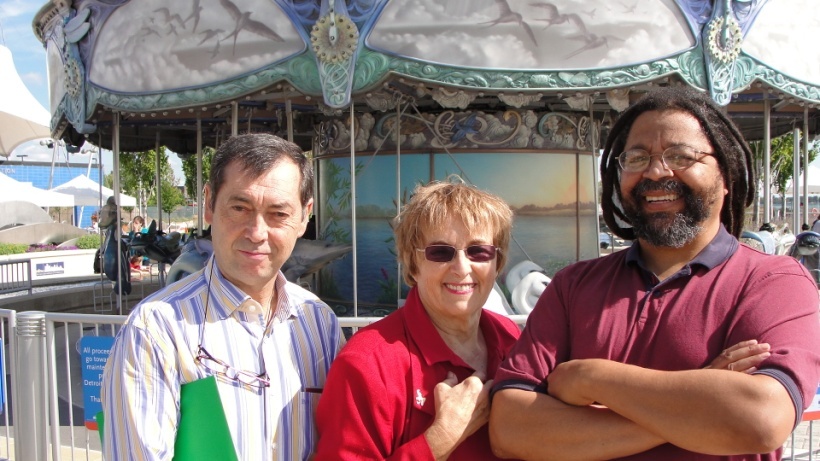 C2BE links cooperators
C2BE links local people to national & regional co-op & worker ownership resources, education & scholarships including:

Arizmendi Bakery Association 
Association of Co-op Educators  
Circle Pines Center
Community-Wealth.org
Cooperation Works – Co-op Developer Training
Equitable Pioneers 
International Conference on Cooperative Economics – Quebec
International Cooperative Alliance
Mondragon Cooperative Corporation
National Center for Employee Ownership
National Cooperative Business Association 
Ohio Employee Ownership Center 
US Federation of Worker Co-ops
[Speaker Notes: 4 people have taken advantage of CPC Equitable Pioneers scholarships
1 got reduced rate to go to cooperation works training
3 attended US Fed of Worker Co-op events]
C2BE helps build co-ops
2011-12 - Detroit Community Co-op
Convening organizations that became DCC
10 monthly networking & education events – potlucks
Helping DCC Structure & Management Committees to create Declaration of Interdependence & co-op structure
Providing website, creating & managing listserv 
Finding established businesses interested in assisting start-ups & creating the business services package
Helping DCC leadership develop marketing/ membership plan
2012 – SewDetroit Co-op 
Research on worker co-op models
Education for developers & workers on pros & cons of models
Assistance in creating co-op structure 
Ongoing co-op education for workers & developers
C2BE desired future projects
Seeking resources to build capacity for CBE technical assistance & education center to:
Continue assistance to CBEs, co-ops & economic developers
Create simple templates for Michigan worker co-ops and CBEs  
Create CBE organizers roundtable
Integrate DCC & co-op development into SE Michigan economic development/ job creation eco-system
Collaborate with job placement programs to provide worker  ownership  opportunities to unemployed 
Create co-op school for adults & youth
Provide business owners succession planning via worker ownership
Events CBE week, CBE tours
Update Scan of Detroit CBEs
Anchor institution economic empowerment strategy
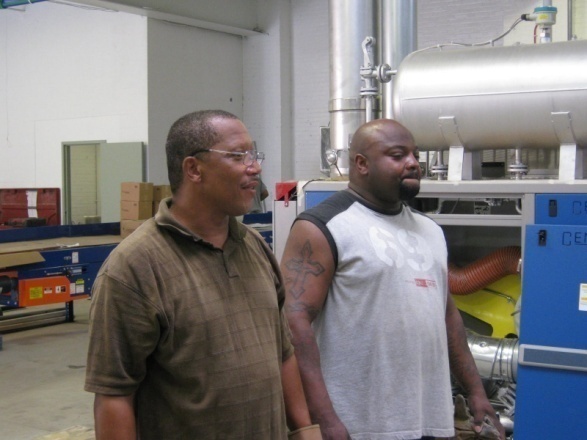 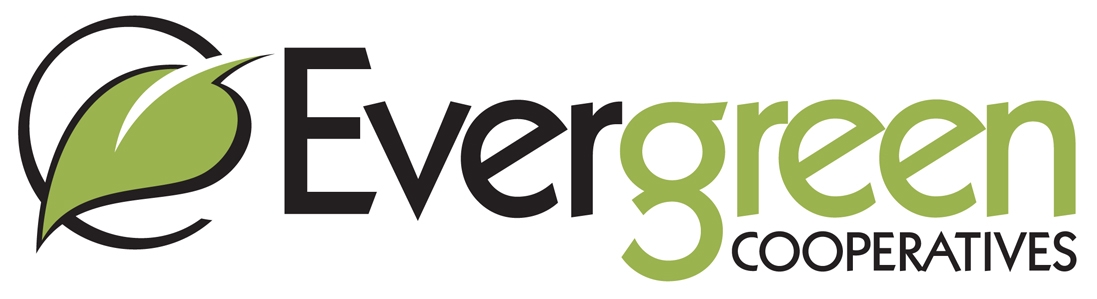 Launching in 2009-2010 
Evergreen Cooperative Laundry (ECL)
Ohio Cooperative Solar (OCS)
Green City Growers Cooperative (GCGC)
GUC Neighborhood Voice 

Secondary Cooperatives
Evergreen Business Services (EBS)
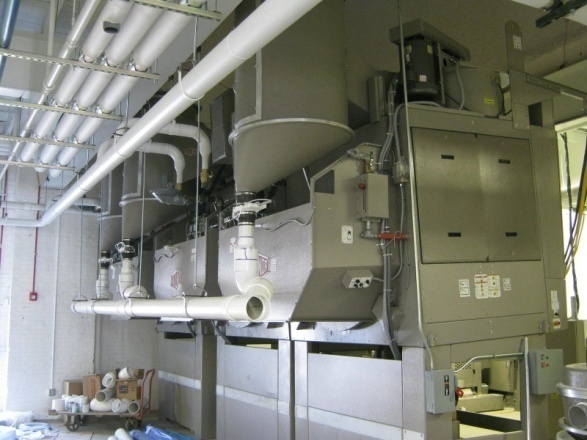 Planning & Development  
   Three to Four Next Generation Businesses in Pipeline (launch 2 per year); goal in five years: 10 business, 500 employee-owners
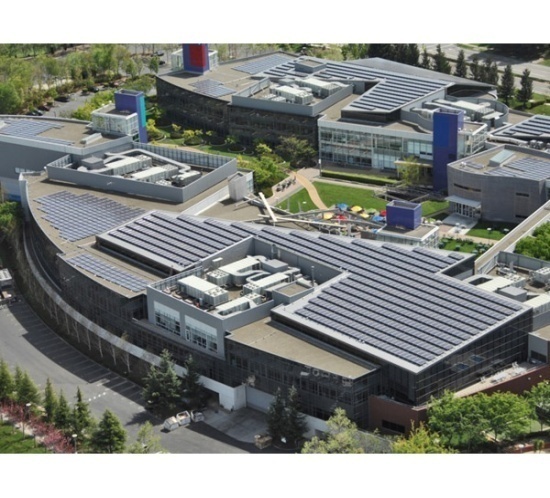 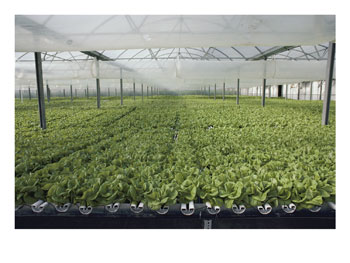 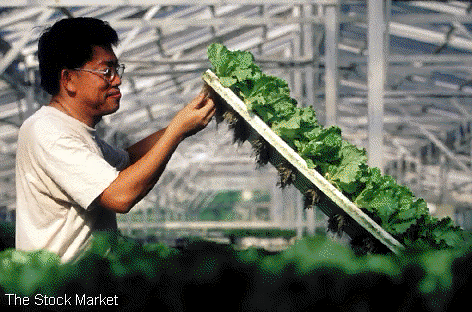 27
Ingenuity US
L3C – Social Mission
Create businesses in communities with high unemployment
Half of profit goes to building or creating CBEs

Community Business Developer 
Creating a business core for Detroit community-based economy

 Community Innovation Broker 
Seeks viable business opportunities that can pay living wages, such as proprietary products, local resource based products & services
Coordinating triple bottom line businesses & opportunities suited to a specific location

Product Criteria
Can be done in Detroit using high school educated labor
Market enables company financial viability while paying living wages
Sustainable product
Intended to become employee owned
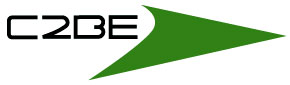 IngenuityUS seeks rooted products
2005 IUS conceived to save jobs in Delphi bankruptcy
2009 Ingenuity US, L3C founded – & pre-feasibility study on Freeaire ™
2009 proposal to the Auto Task Force to get GM & Chrysler to license out their green technology to make more jobs in Michigan; may renew in 2010 re: GM IPO
2007 – 2012 pre-feasibility studies on 12 potential products 
2012 IUS has 2 member-created products that meet criteria & is ramping up to develop and market them
29
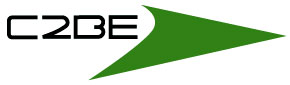 Quarnge ChairIUS product designed by Alan Kaniarz
MöbellinkTM
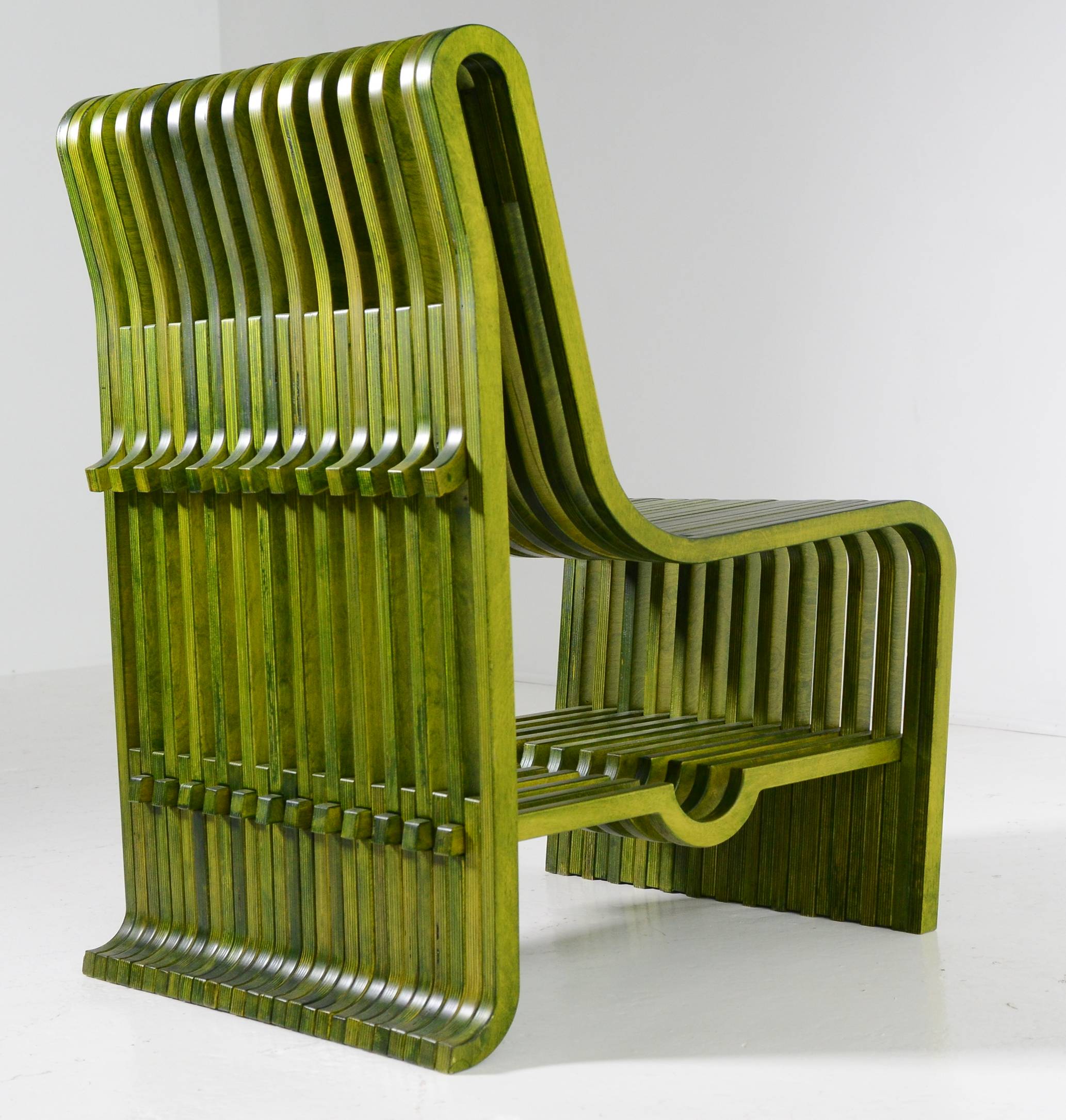 Modern furniture
 designed by Alan Kaniarz
Dif lounge
IUS product designed by Alan Kaniarz
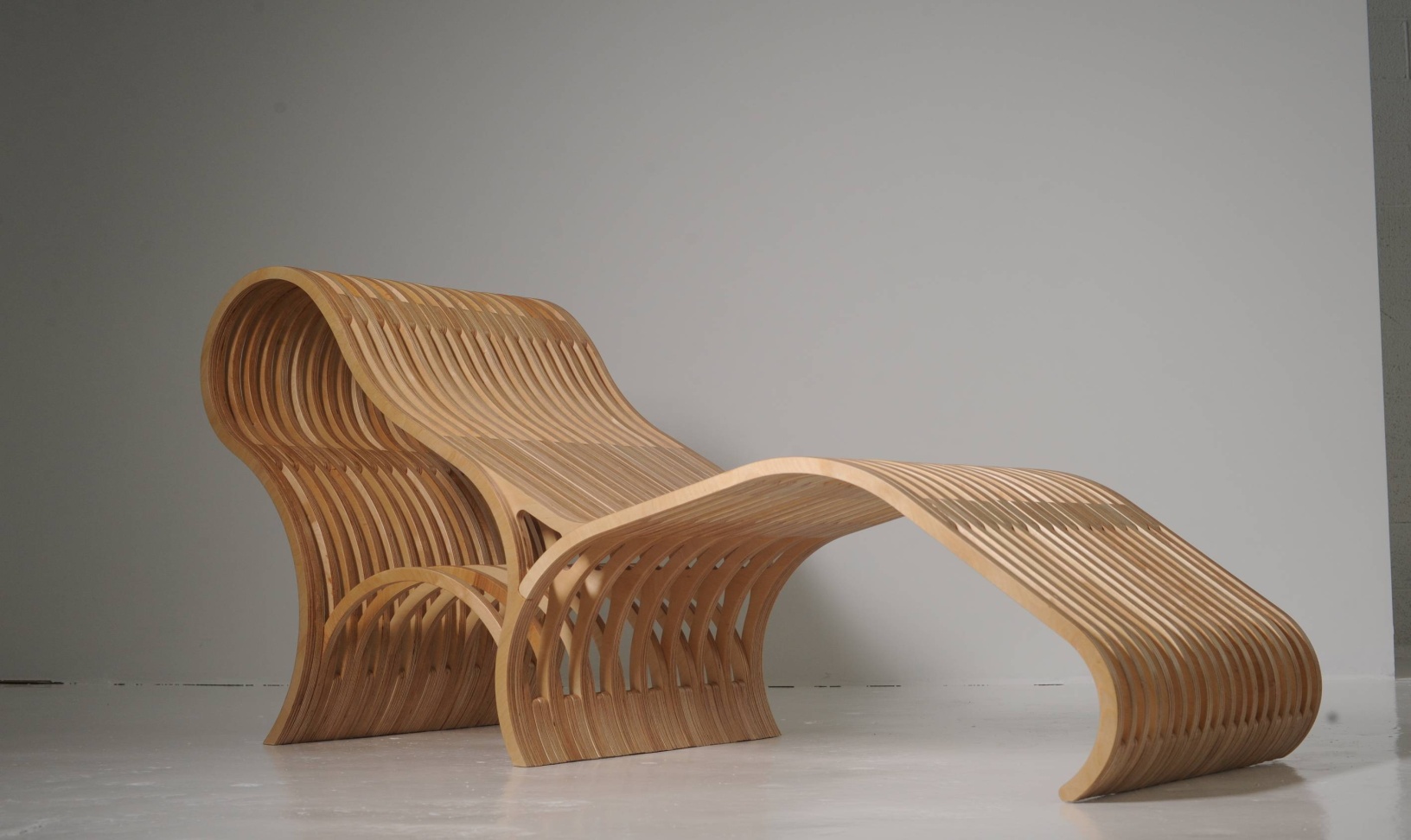 [Speaker Notes: Pioubn,.mj]
ZagZig Chair
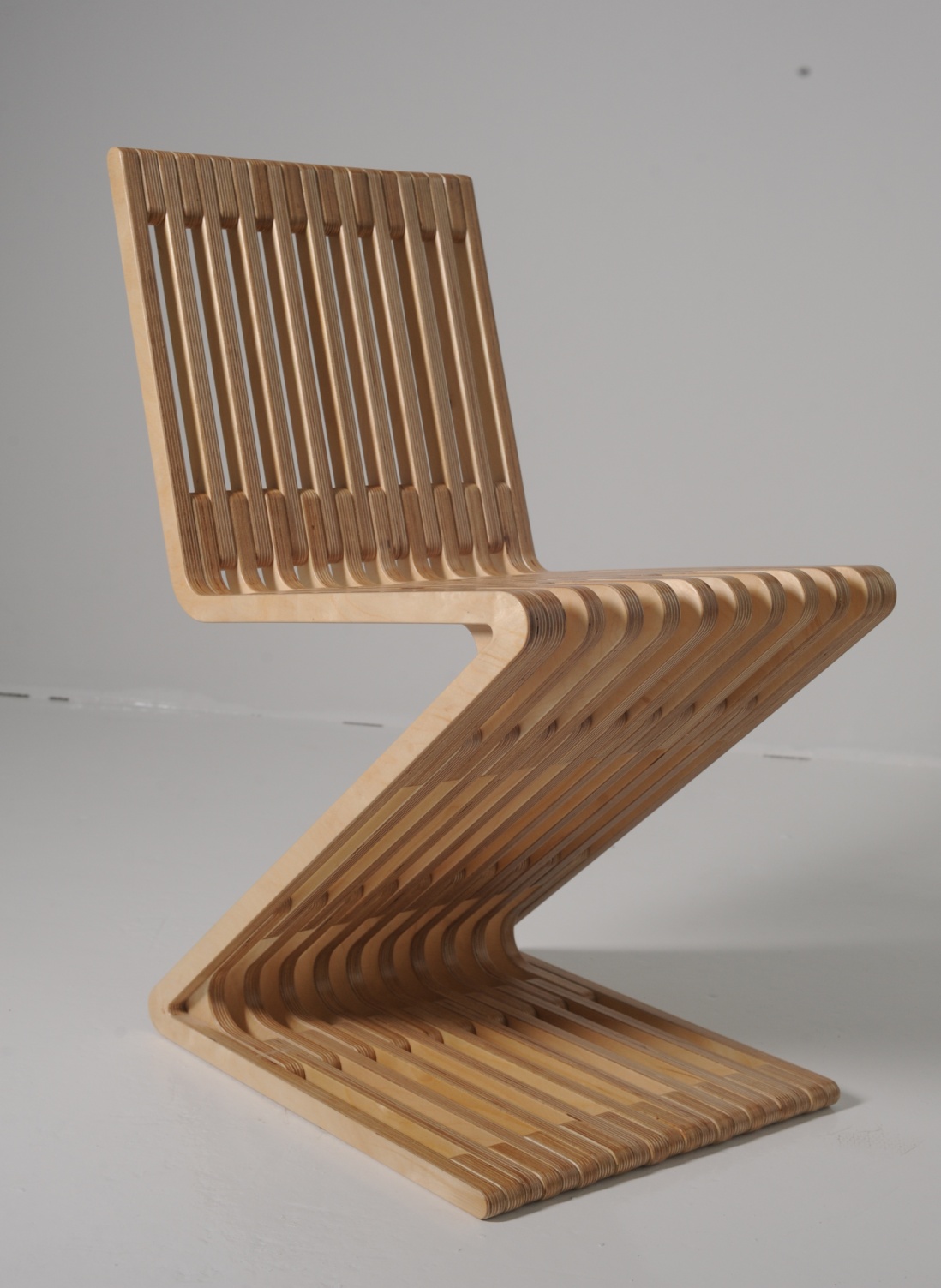 IIUS  product 
designed by Alan Kaniarz
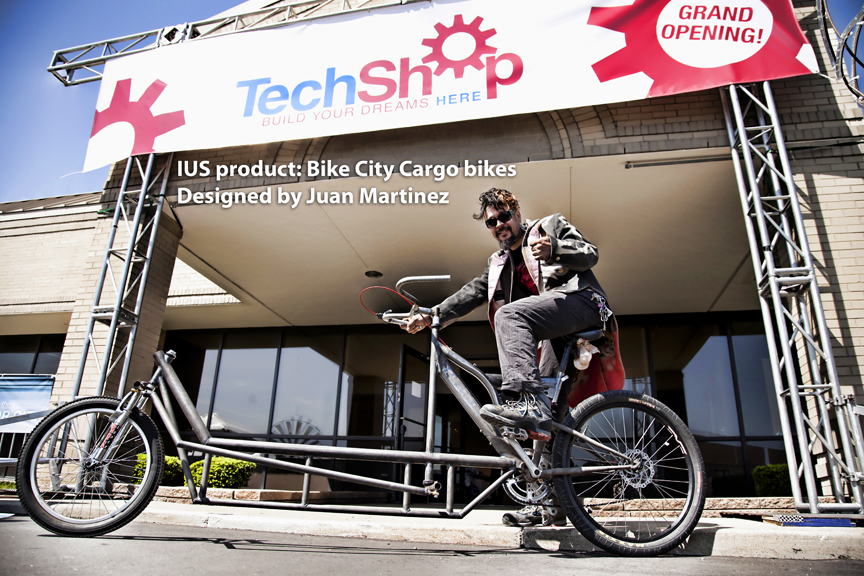 IUS Product – BikeCity cargo bike -designerJuan Martinez
IUS building core business
Supporting, developing, marketing inventor/member products
Creating attractive, sustainable inventor membership
Developing  systematic methods to generate more members,  products, businesses
Developing Detroit as a  center of green manufacturing by mining its dormant IP resources
Social Investment Fund
Roving potluck dinner- organizing tool  Detroit Community Co-op (DCC)
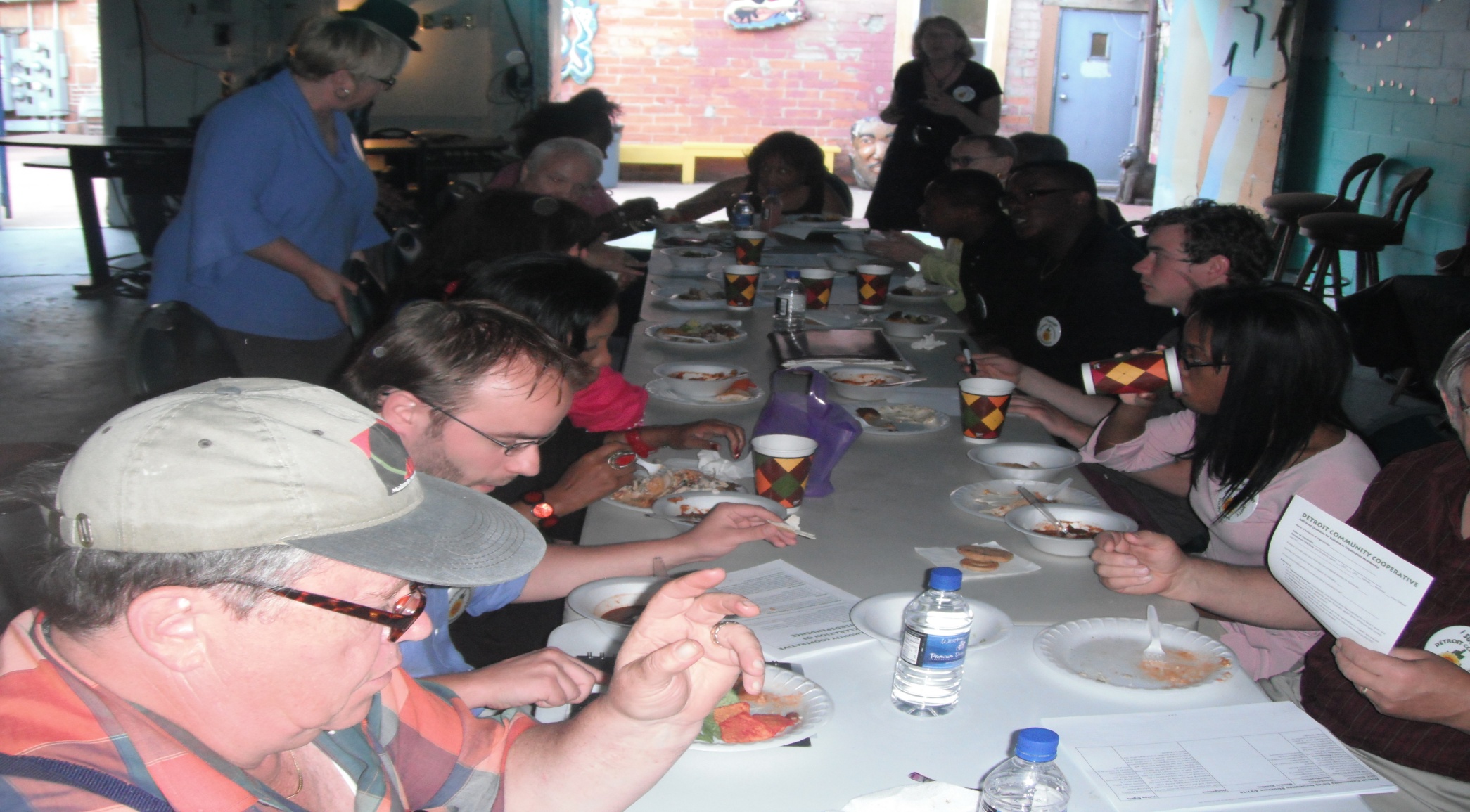 Potluck at Motor City Blight Busters 6/6/12
Detroit Community Co-op createsgrassroots resource sharing platform
Mission:
Encourage, enable and educate about collaborative action as a way to build a healthy, sustainable, and inclusive local economy; 
 Meet members’ needs - providing quality products & services at reduced prices
Detroit Community Co-op createsgrassroots resource sharing platform
Members: businesses, organizations & individuals
 Benefits: quality business & consumer products, services & information
 at a discount
 or through co-op hours, work exchange or barter
1 vote/ person
 find collaborators in business/job creation
Obligations:
volunteer 4 hrs/month to help co-op or other members
 pay dues
 business members share 2% of co-op generated revenue
Membership applications www.c2be.org
Diverse DCC founding members
Better Detroit Youth Movement, Brightmoor Alliance, Center for Community Based Enterprise, Church of the Messiah, City Mission, Congressman Hansen Clarke, ConnectPay, Creative Community Pathways, Detroit Black Pages Newspaper, Fresh Corner Café, Highland Park Business Association, IngenuityUS,l3c, Michigan Alliance of TimeBanks, Maggie’s Organics/ Clean Clothes, Inc., Michigan Urban Farming Initiative,  Motor City Blight Busters, New Liberty Baptist Church, Pioneer Building, Project L.I.V.E., Sustainable Community Farms,  United Neighborhood Initiatives, Williams Acosta, PLLC, Gregory Hicks, Richard Hillier, Jacquise Purifoy, Esq., Salam Rida, Tom Stephens, Maria Martin-Thomas
Co-ops & CBEs growing in Detroit
Existing
Detroit Black Food Security Network
Ujamaa Buying Club 
D-Town Farm 
 Omnicorp Detroit
Grown in Detroit – food producers selling co-op thru Greening of Detroit
 Church of the Messiah -Mustard Tree Housing Co-op
The Hub
Community gardens
Lafayette housing co-ops
Cooperative services housing co-ops
Credit unions
Developing
Food Lab – Good Food Entrepreneurs
Church of the Messiah
Mt. Elliot Makerspace
Incubating landscaping/ lawn service co-op
SewDetroit - sewing co-op
 City Mission fish farms
 Recovery Park 
Green Garage
Creative Community Pathways –education co-ops
Colors Restaurant
IUS & DCC values based on Mondragon
We believe:
Every person desires dignity.
Children are raised and educated by communities.
Meaningful work, at living wages, is the foundation of dignity.
Meaningful work includes participation in making decisions that affect ones’ work.
Making good decisions about work requires acquiring necessary knowledge and skills.
Workers and managers are equally responsible for creating an educated workforce.
Self-respect and respect for others is the basis for community.
People build community by working together for common aims, playing together, eating together and taking care of each other.
Globalization of the economy is destroying much of the basis for community.
All the skills and resources necessary to build a vibrant, sustainable community are available in Detroit and SE Michigan.
Embracing change, and high quality, continuous education are necessary for building and sustaining an enterprise based community.
Employee and community-based ownership provide long-term stability to enterprise-based communities.
Creation and maintenance of such a community welcomes partnerships with privately owned businesses that respect our values.
Our products will be earth and community friendly.
[Speaker Notes: IUS values statement & DCC Declaration of Interdependence
Both reflect the Mondragon values
Of Evolved Distributism]
US examples of successful,  unionized worker owned  company
Homeland Grocery Stores – UFCW
Maryland Brush Company – USW
UFCW & HAC partnership to increase worker owned & unionized stores
AWG bought stores in 2002 bankruptcy
2011 HAC created to sell 100% ownership of s 76 stores + expansion stores to workers thru ESOP
Employer sought to terminate UFCW’s defined benefit plan
UFCW negotiated: 
New defined benefit plan
ESOP participation for union members
Union seats on board of directors
Collective bargaining agreement covering any new stores
[Speaker Notes: AWG bought stores in 2002 bankruptcy & turned them around
2011 AWG created HAC to sell 100% ownership of s 76 stores + expansion stores to workers thru ESOP
Employer sought to terminate UFCW’s DB plan
UFCW negotiated: 
New DB plan
ESOP participation for union members
Significant role for union on company board of directors
CBA covering any new stores opened by the company]
Maryland Brush Company (MBC)
Started in 1851

Part of PPG Industries since 1904

1990 became 100%  worker owned USW ESOP
43
Maryland Brush: a rooted community asset
Sees itself as long term community asset
Must retain competitive edge to continue
Maintains cash reserves
Reinvests in company
Balances risk- protecting investment of older workers & jobs needs of younger worker
Involve workers in all major decisions
44
Mature markets problem – Maryland Brush finds solar product
Specializes in custom designed power brushes for:
Steel industry
Nonferrous metals industry
Truck Tire retread industry
Industrial distributor market
Special machinery market
Welding industry
By 2007 - Maryland Brush Company knew it needed to diversify outside of the brush industry
Finds new solar energy product
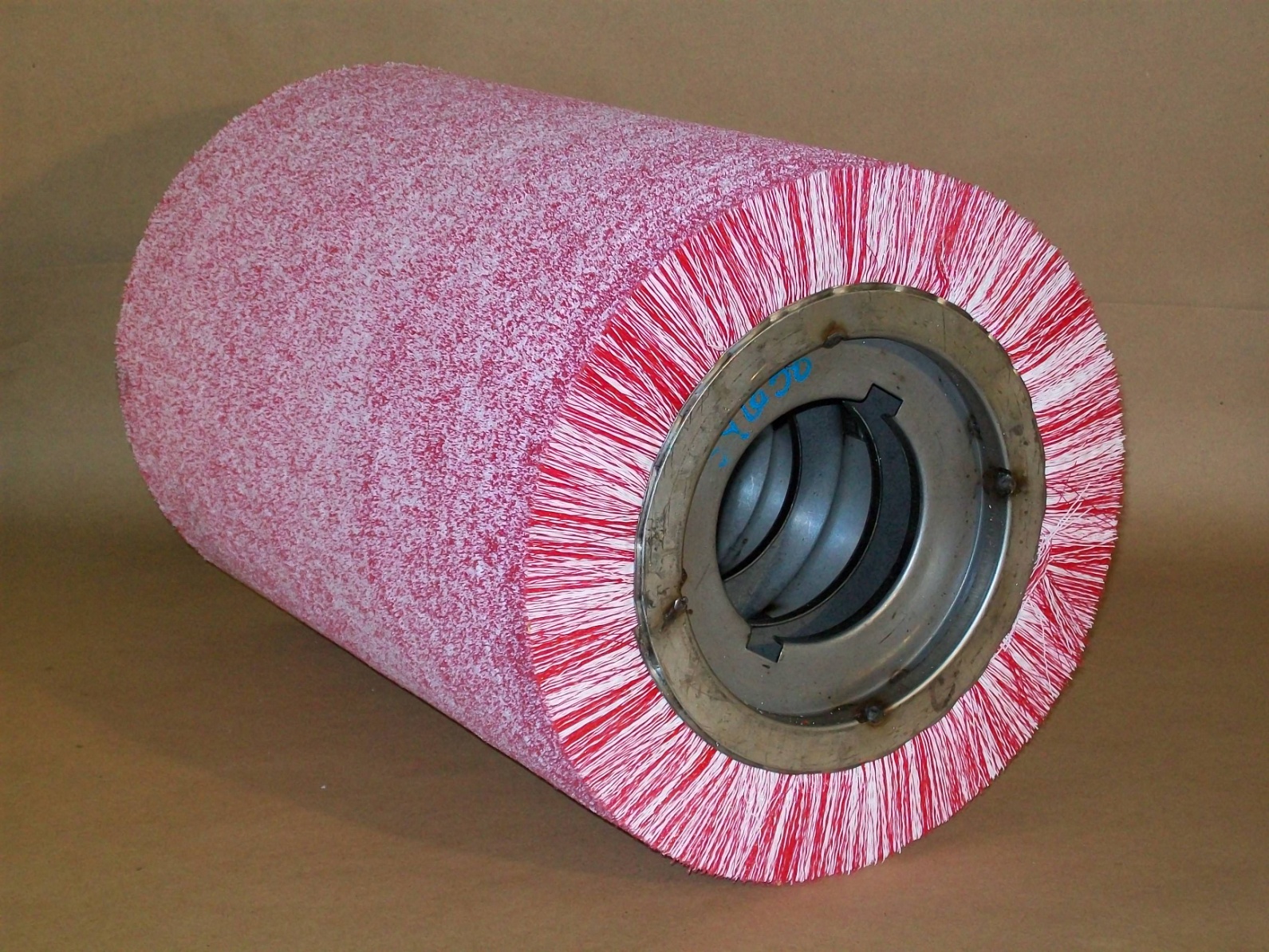 45
2010 MBC bought Photensity, now  called  “Skylouver”
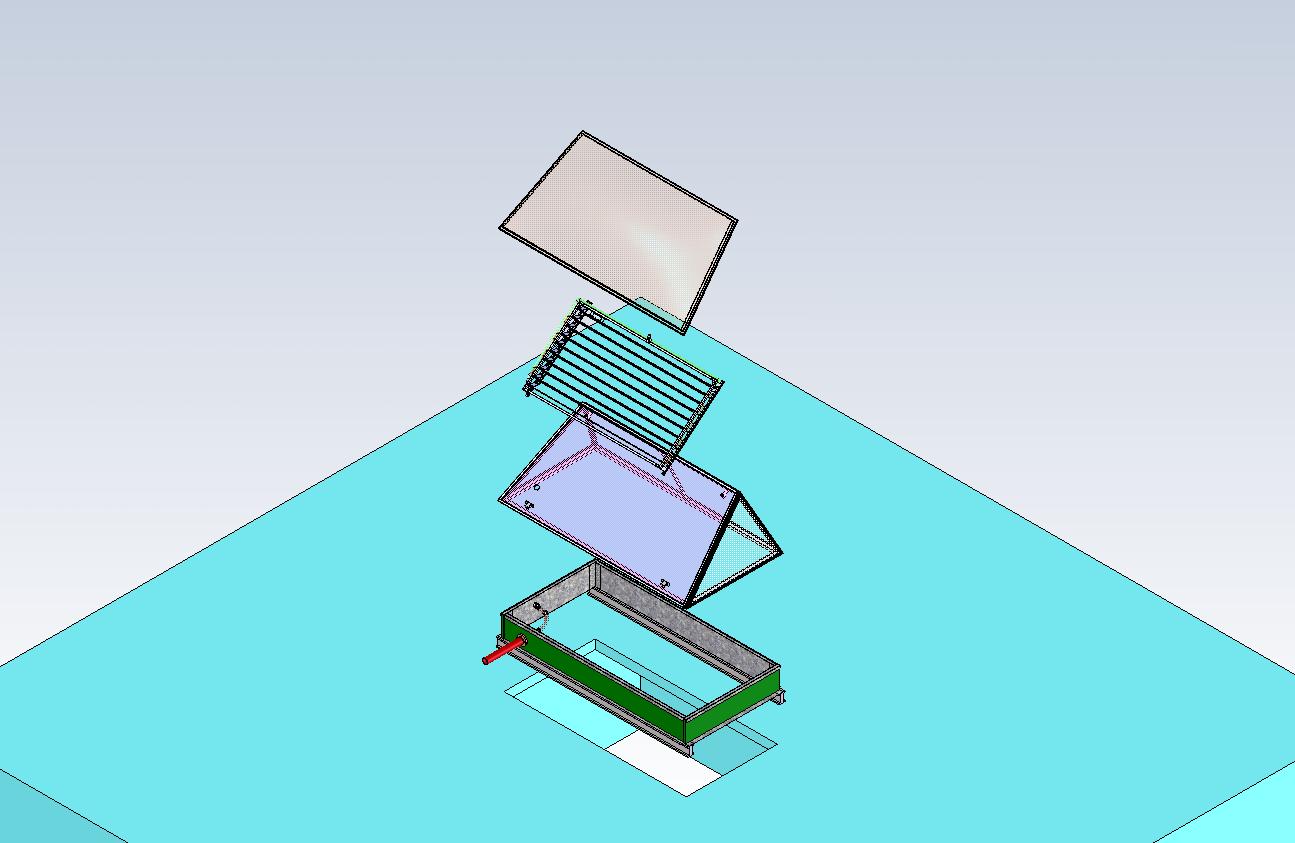 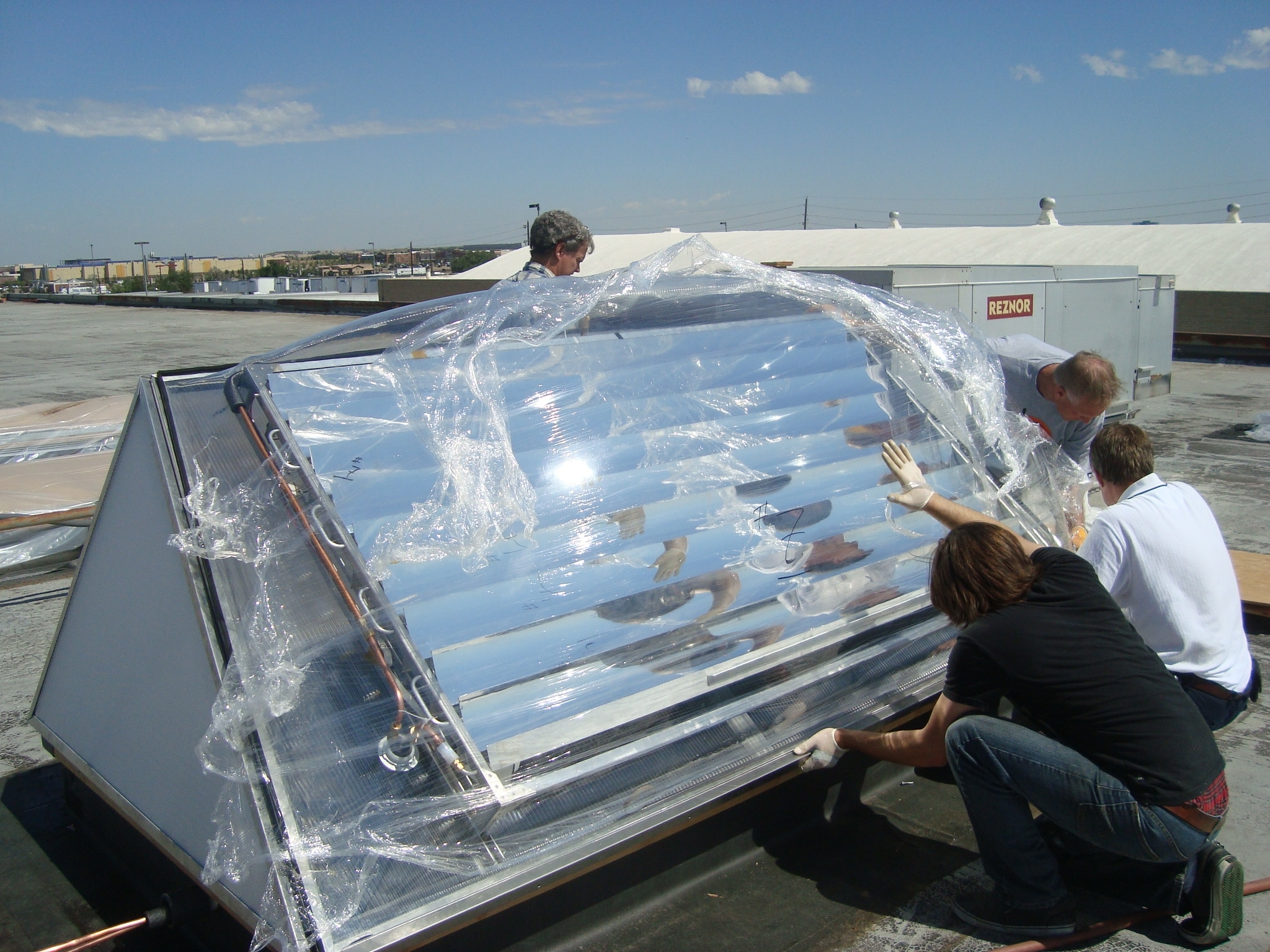 46
Policy support for worker ownership
State employee ownership centers – OH, VT
Work Act  - SB 3421  						2012
to fund states to establish and expand employee ownership centers, such as C2BE, OEOC
US Employee Ownership Bank Act – SB 3419		2012
loans for employees to purchase a majority interest in a company and for majority-employee-owned companies to borrow funds to increase the amount of employee ownership or to expand operations that will preserve or increase employment.
National Cooperative Development Act– HR 3677 - 2011
funds to support cooperative business development in underserved communities
For more information contact
Center for Community-Based Enterprise
(313) 331-7821 
www.c2be.org
info@c2be.org
dgolson@c2be.org
www.esoplaw.com
dgo@esoplaw.com
(313) 331-7821
(313) 300-6517
www.esoplaw.com
48